Antibiotic Therapy
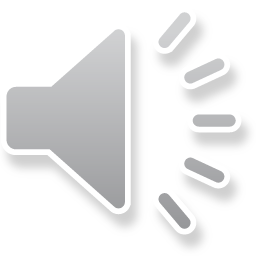 M.R. Kadivar,M.D
Pediatric Infectious Diseases Specialist Professor
Tetracyclines
The tetracyclines (tetracycline hydrochloride, doxycycline, and minocycline) are bacteriostatic antibiotics that exhibit their antimicrobial effect by binding to the bacterial 30S ribosomal subunit, inhibiting protein translation. 
These agents have a broad spectrum of antimicrobial activity against gram-positive and gram-negative bacteria, rickettsia, and some parasites. The oral bioavailability of these agents facilitates oral dosing for many infections, including Rocky Mountain spotted fever, anaplasmosis, ehrlichiosis, Lyme disease, and malaria. 
Tetracyclines must be prescribed judiciously to children <9 yr old, because they can cause staining of teeth, hypoplasia of dental enamel, and abnormal bone growth in this age-group.
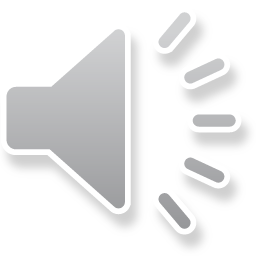 Tigecycline, a semisynthetic derivative of minocycline, is a parenteral agent. It has a broader spectrum of activity (bacteriostatic) . 
Tigecycline is active against tetracycline-resistant gram-positive and gram-negative pathogens, including MRSA and possibly VRE, but not Pseudomonas. 
 Complications of tetracyclines include eosinophilia, leukopenia and thrombocytopenia (tetracycline), pseudotumor cerebri, anorexia, emesis and nausea, candidal superinfection, hepatitis, photosensitivity, and a hypersensitivity reaction (urticaria, asthma exacerbation, facial edema, dermatitis) as well as a systemic lupus erythematosus–like syndrome (minocycline)
 The FDA issued a “black box” warning regarding tigecycline in 2013 that showed increased mortality among patients receiving this drug
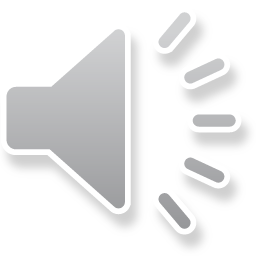 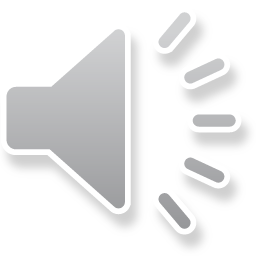 Sulfonamides
Trimethoprim and the sulfonamides are bacteriostatic agents that inhibit the bacterial folate synthesis pathway. 
The most important agent is the combination of trimethoprim-sulfamethoxazole (TMP-SMX), used for treatment of UTIs. 
TMP-SMX has also emerged as a commonly prescribed agent for staphylococcal skin and soft tissue infections, since this antibiotic retains activity against MRSA.
 TMP-SMX also plays a unique role in immunocompromised patients, as a prophylactic and therapeutic agent for Pneumocystis jiroveci infection. 
Sulfadiazine,is a drug of choice in the treatment of toxoplasmosis.
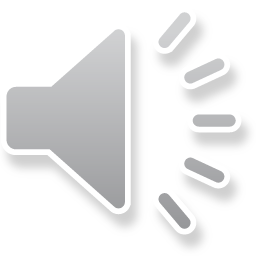 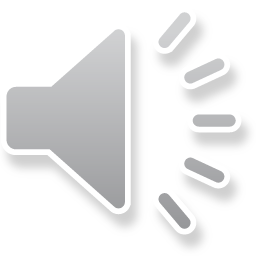 Macrolides
The macrolide antibiotics most often used in pediatric practice include erythromycin, clarithromycin, and azithromycin. 
This class of antimicrobials exerts its antibiotic effect through binding to the 50S subunit of the bacterial ribosome
The spectrum of antibiotic activity includes many gram-positive bacteria. Unfortunately, resistance to these agents among S. aureus and group A streptococcus is fairly widespread. 
Azithromycin and clarithromycin have demonstrated efficacy for otitis media. All macrolide members have an important role in the management of pediatric respiratory infections, including atypical pneumonia caused by             M. pneumoniae, Chlamydophila pneumoniae, and Legionella pneumophila, as well as infections caused by Bordetella pertussis.
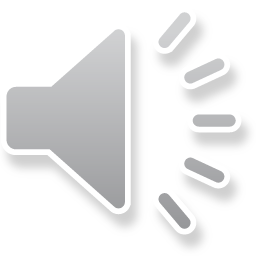 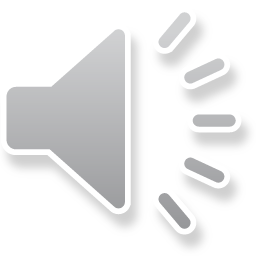 Lincosamides
Clindamycin acts at the ribosomal level to exert its antimicrobial effect. 
 Its spectrum of activity includes gram-positive aerobes and anaerobes. Clindamycin has no significant activity against gram-negative organisms. 
An important role for clindamycin has emerged in the management of MRSA infections. Because of its outstanding penetration into body fluids (excluding the CNS) and tissues and bone, clindamycin can be used for therapy of serious infections caused by MRSA. 
A form of inducible clindamycin resistance is exhibited by some strains of MRSA.
 Clindamycin is also useful in the management of invasive group A streptococcus infections and in the management of many anaerobic infections, often in combination with a β-lactam.
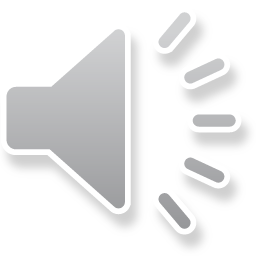 Clindamycin also plays an important role in the treatment of malaria and babesiosis (when co-administered with quinine), P. jiroveci pneumonia (when co-administered with primaquine), and toxoplasmosis.

Pseudomembranous colitis, a common complication of clindamycin therapy in adults, is seldom observed in pediatric patients.
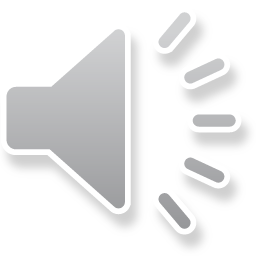 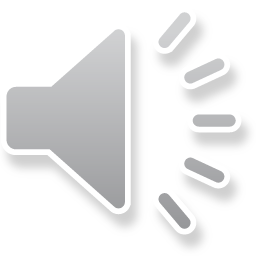 Quinolones
The fluoroquinolones (ciprofloxacin, levofloxacin, moxifloxacin, gemifloxacin, besifloxacin [ophthalmic suspension], and delafloxacin) are antimicrobials that inhibit bacterial DNA .
 This class has broad-spectrum activity against both gram-positive and gram-negative organisms. Some fluoroquinolones exhibit activity against penicillin-resistant S. pneumoniae as well as MRSA.
 These agents uniformly show excellent activity against gram-negative pathogens, including the Enterobacteriaceae and respiratory tract pathogens such as M. catarrhalis and H. influenzae.
 Quinolones are also very active against pathogens associated with atypical pneumonia, particularly M. pneumoniae and L. pneumophila
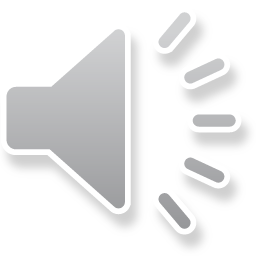 Although these agents are not approved for use in children, parenteral quinolones are appropriate for critically ill patients with gram-negative infections. 
The use of oral quinolones in stable outpatients may also be reasonable for treatment of infections that would otherwise require parenteral antibiotics (e.g., P. aeruginosa soft tissue infections such as osteochondritis) or selected genitourinary tract infections.
 However, these agents should be reserved for situations where no other oral antibiotic alternative is feasible.
 In 2013 the FDA changed the warning labels for the fluoroquinolones to better describe the associated risk of permanent peripheral neuropathy. Additional risks include tendonitis, arrhythmias, and retinal detachment.
Thus, use of fluoroquinolones in pediatric practice should still be approached with continued caution, and consultation with an expert is recommended.
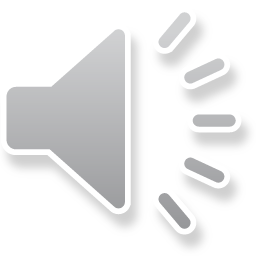 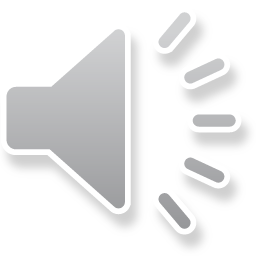 Oxazolidinones
Linezolid, available in both oral and parenteral formulations and approved for use in pediatric patients. Its mechanism of action involves inhibition of ribosomal protein synthesis.
 It is indicated for MRSA, VRE, coagulase-negative staphylococci, and penicillin-resistant S. pneumoniae. 
There is little information on streptogramins and oxazolidinones in treatment of CNS infections, and neither class is approved for pediatric meningitis.
 Linezolid can cause significant anemia and thrombocytopenia and myelosuppression.
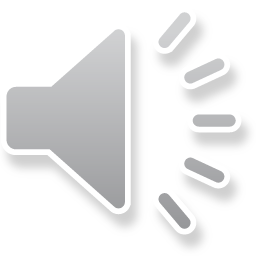 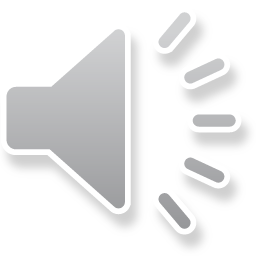 Metronidazole
Functions by disruption of DNA synthesis, has a unique role as an anti-anaerobic agent and also possesses antiparasitic and anthelmintic activity.
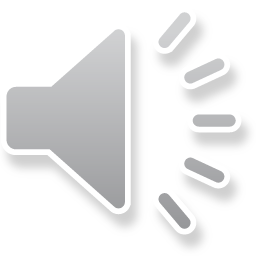 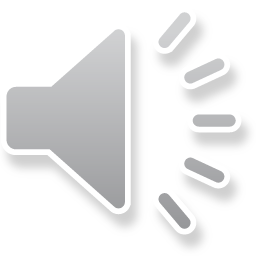 Rifampin
Inhibits bacterial RNA polymerase and has a major role in the management of tuberculosis.
 It is also of value in the management of other bacterial infections in pediatric patients, usually used as a 2nd (synergistic) agent in the treatment of S. aureus infections or to eliminate nasopharyngeal colonization of H. influenzae type b or N. meningitidis.
 Rifabutin is a related drug that has an off-label indication for treatment of tuberculosis, an orphan drug indication for Crohn disease, and an indication for prevention or treatment of disseminated Mycobacterium avium complex disease in patients with HIV or immune deficiency.
 Rifaximin is a nonabsorbed rifamycin that has been used as an adjunct agent to treat patients with multiple recurrences of C. difficile infection.
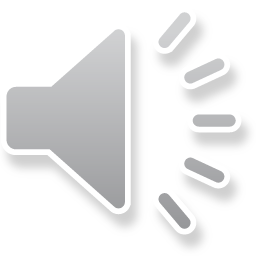 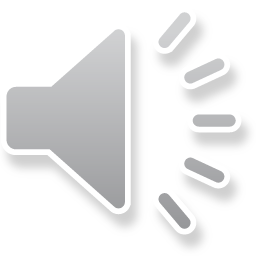 Colistin
A member of the polymyxin family of antibiotics (polymyxin E). 
After binding to lipopolysaccharide in the outer membrane of gram-negative bacteria, polymyxins disrupt both outer and inner membranes, leading to cell death.
 Colistin is broadly active against the Enterobacteriaceae family, including P. aeruginosa. It is also active against ESBL- and carbapenemase producing strains. 
Toxicities are chiefly renal and neurologic.
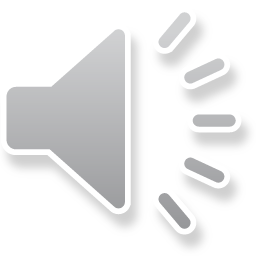 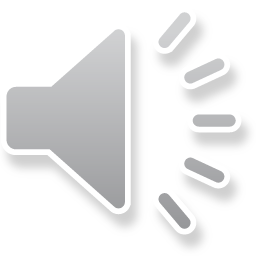 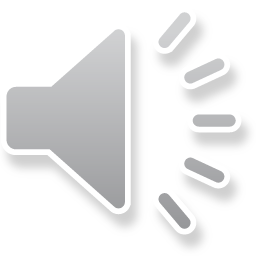 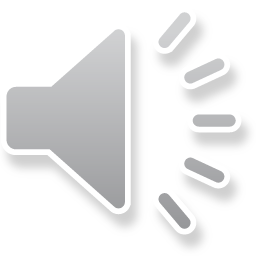